Not Your Average Lesson
Bryn Jones
@brynspiration
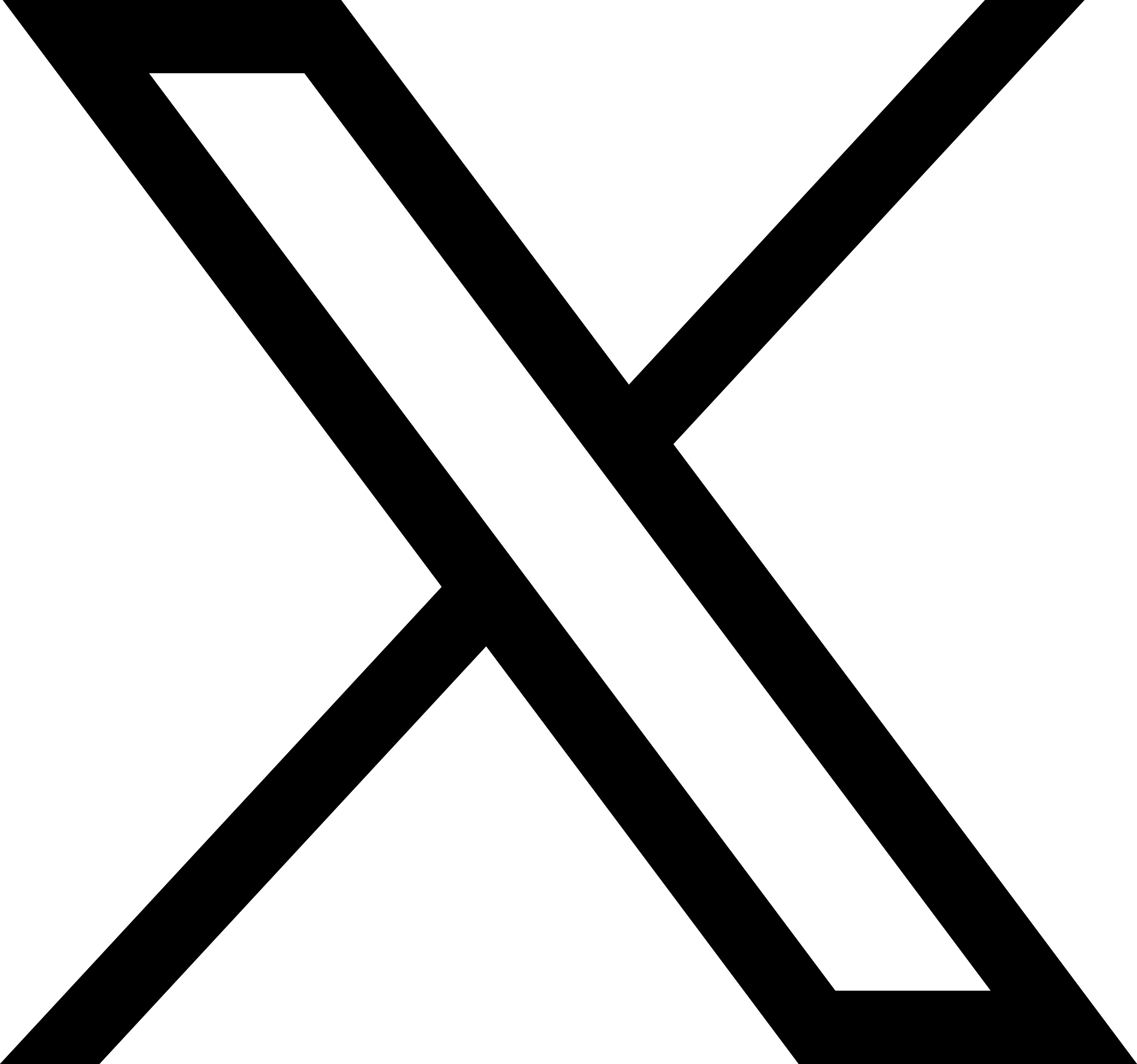 Why do we use averages?
Mean, mode, median… which should we use?
How do averages link to histograms?
What makes a good statistical task?
Session Aims
Stuff you can use!
2023
Not Your Average Lesson
2
Averages
An estimation of a population
A fair representation/summary
It’s useful to summarise data with just some headline figures.

“The average score on a test was 58%” is more useful than a list of 30 scores.
A sample average acts as an estimate for a population’s average

“In Britain, the average woman is 162.4 cm tall, and the average man is 174.4 cm tall.” When was the list time you were measured?
2023
Not Your Average Lesson
3
Averages and Dot Plots
Number of dentist visits in a year
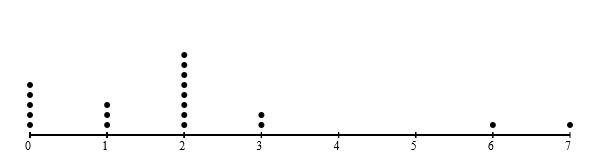 N=20
2023
Not Your Average Lesson
4
Task 1
Dot Plots
2023
Not Your Average Lesson
5
Task 1 Answers
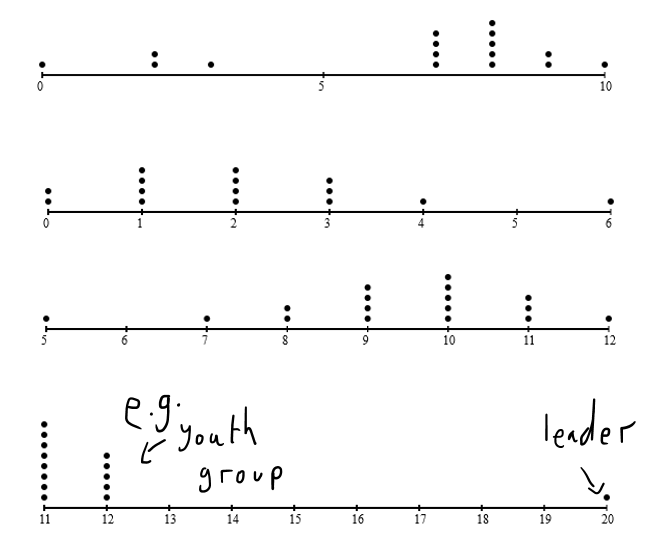 2023
Not Your Average Lesson
6
Hands Up!
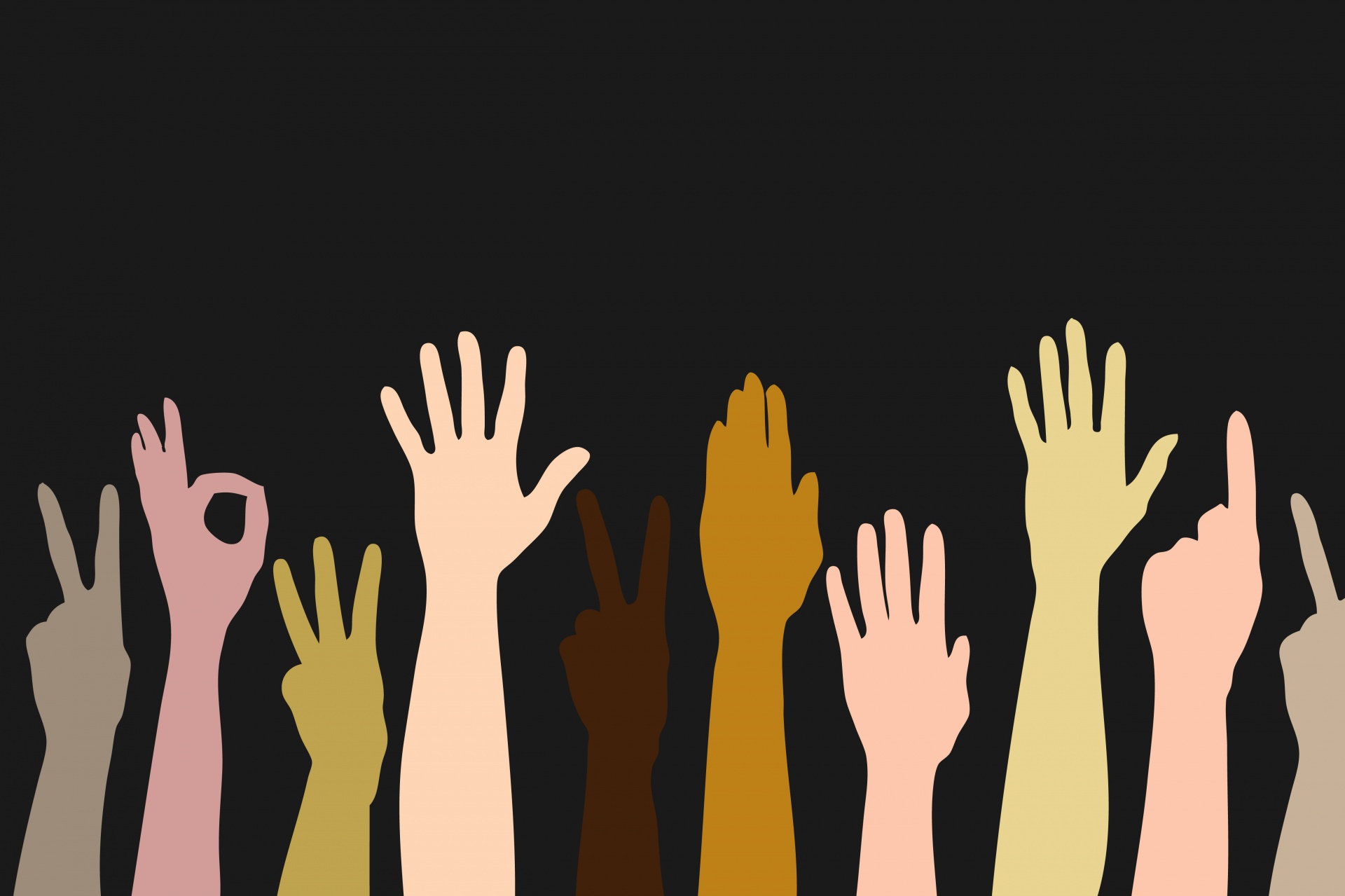 Do you consider yourself to be a mathematician?
Do you consider yourself to be a statistician?
2023
Not Your Average Lesson
7
A typical averages task
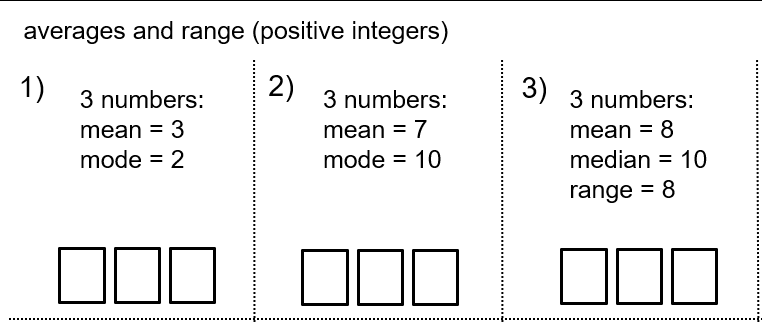 2023
Not Your Average Lesson
8
[Speaker Notes: This task comes from the mighty Don Steward.]
Set in a real-life context.
Gets students thinking about which average they are using, rather than merely the calculation.
Encourages thought about whether they are calculating an average, or estimating a population average.
Messy.
What makes a good averages task?
2023
Not Your Average Lesson
9
Business - Salaries
Join our team! Our average salary is £47,000.
2023
Not Your Average Lesson
10
Task 2
Which Average?
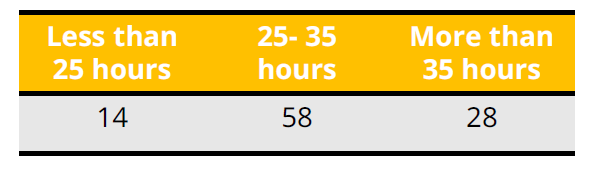 2023
Not Your Average Lesson
11
More or Less
2023
Not Your Average Lesson
12
More or Less
Questions
Initially, the clip says "the mean average waiting time has always been longer than the median".

Why might that be?

Sketch a dotplot.
Which average is the more appropriate to quote?
2023
Not Your Average Lesson
13
Histograms and Stem-and-Leaf
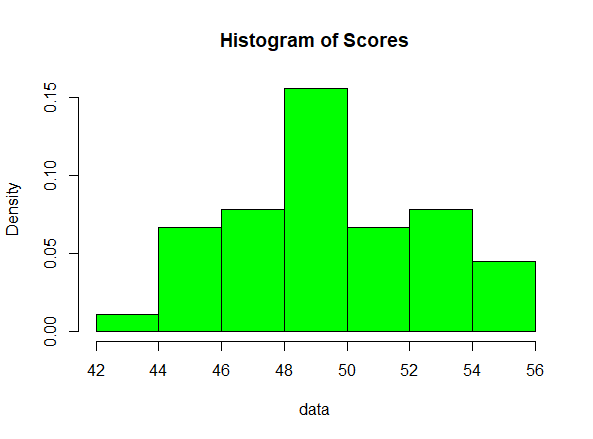 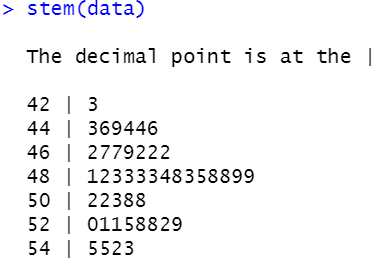 2023
Not Your Average Lesson
14
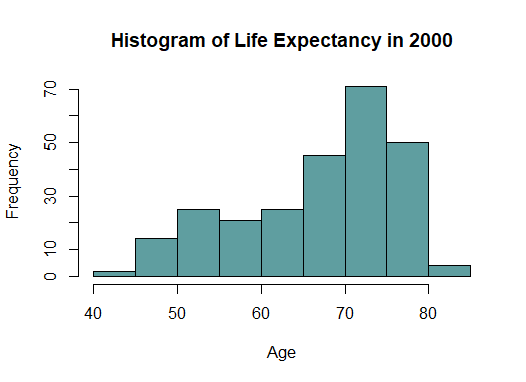 Task 3
Histograms
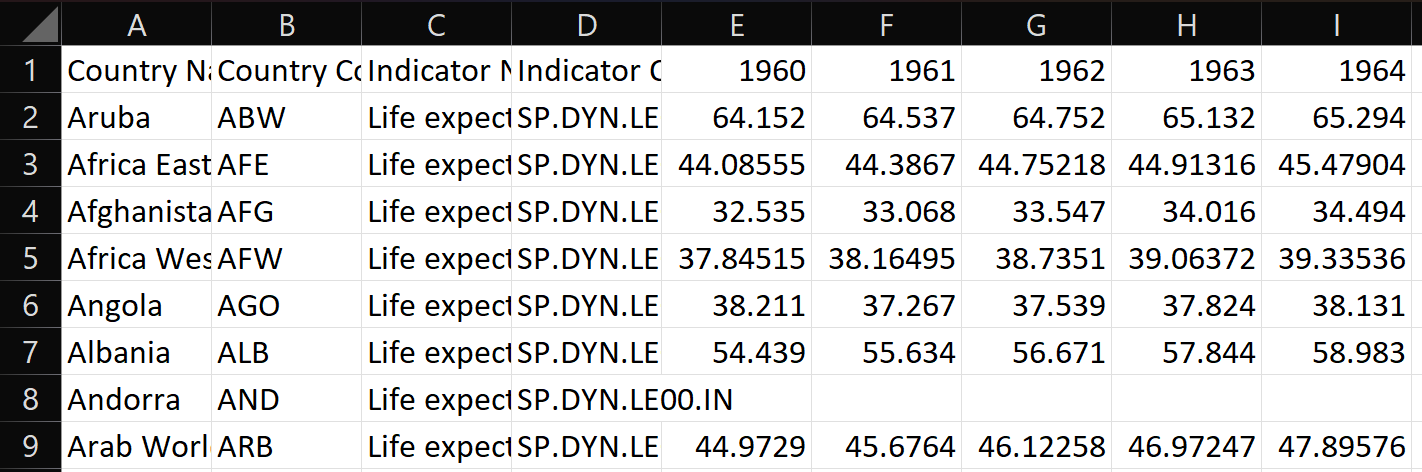 2023
Not Your Average Lesson
15
Be able to select and calculate appropriate measure of central tendency (OCR Spec)
Interpret, analyse and compare the distributions of datasets… through appropriate measures of central tendency. (Edexcel spec)
Calculating/identifying mean, median… and reaching conclusions based on these measures. (AQA spec)
Core Maths
2023
Not Your Average Lesson
16
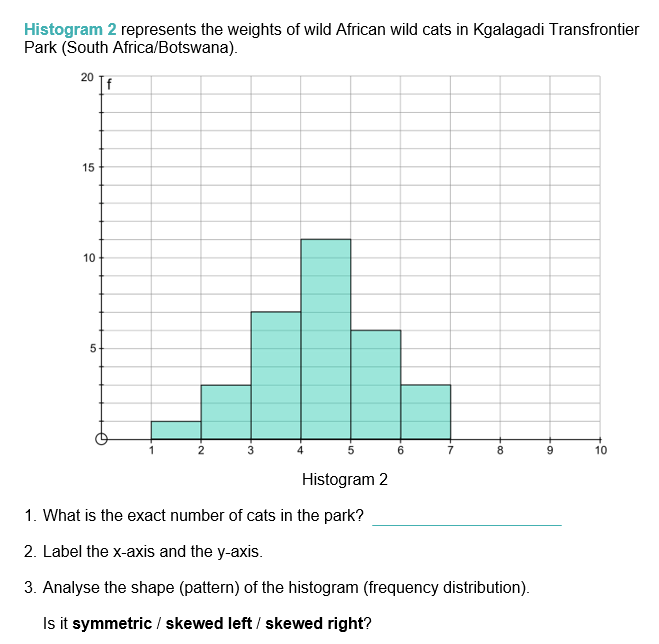 Core Maths
https://www.stem.org.uk/resources/elibrary/resource/76319/skew-histograms
2023
Not Your Average Lesson
17
[Speaker Notes: Mark the mean, mode and median]
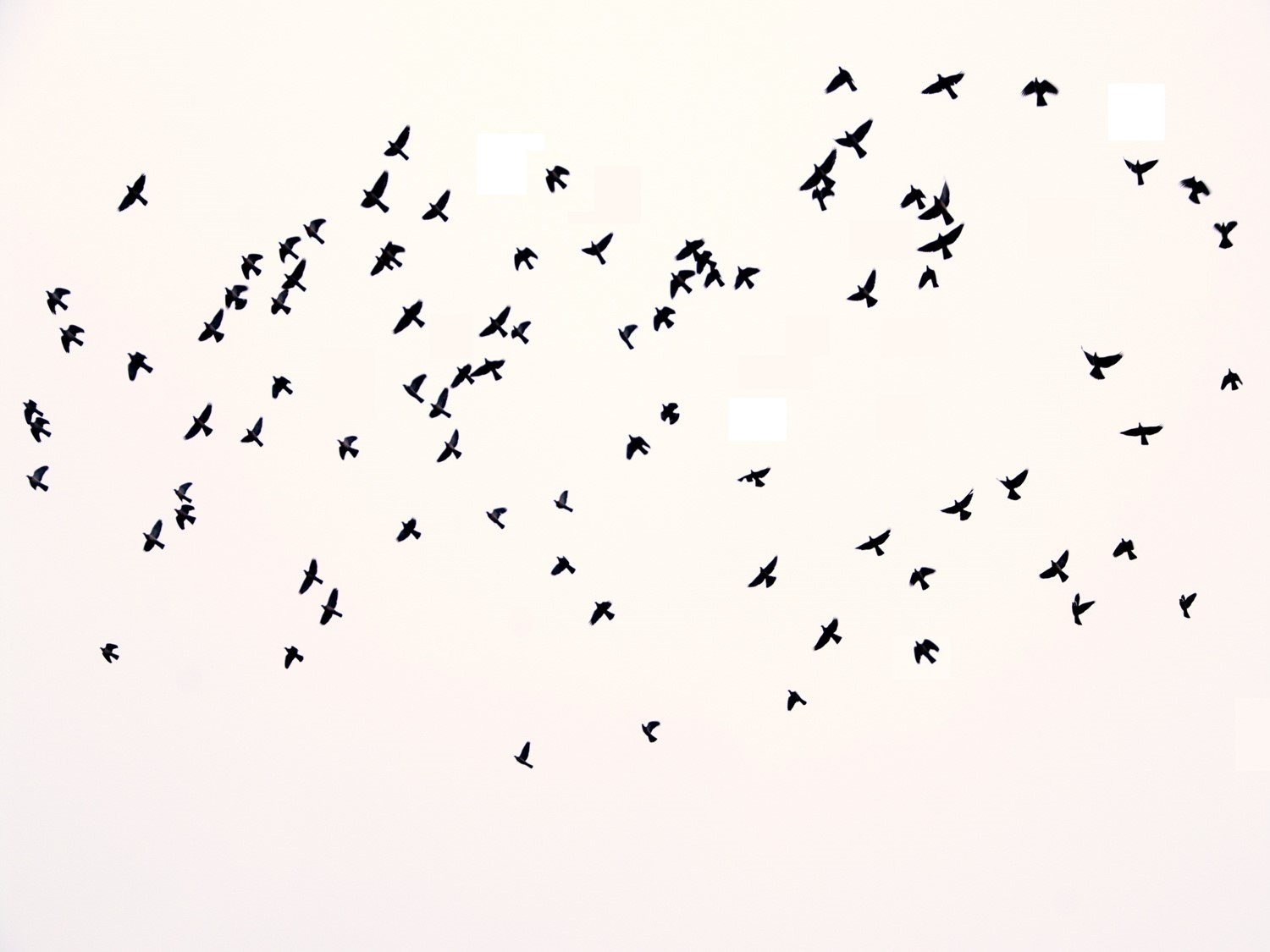 Central Tendency by Don Steward (Students generate data- messy and gets to the question of “which average?”)
Other Fun Tasks
2023
Not Your Average Lesson
18
Interactive App
Other Fun Tasks
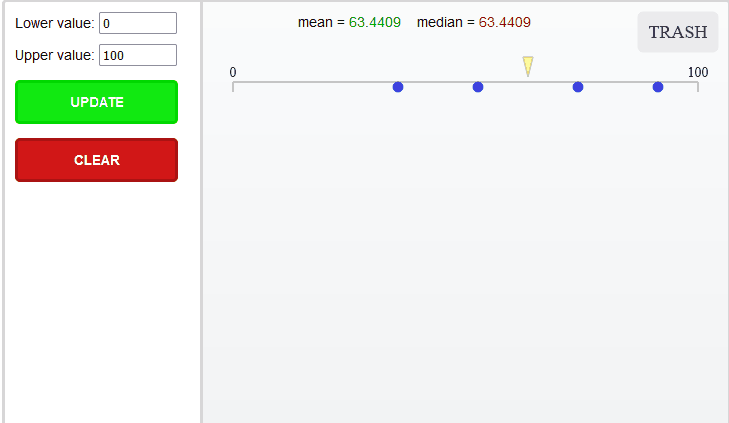 2023
Not Your Average Lesson
19
Dot plot generator
Other Fun Tasks
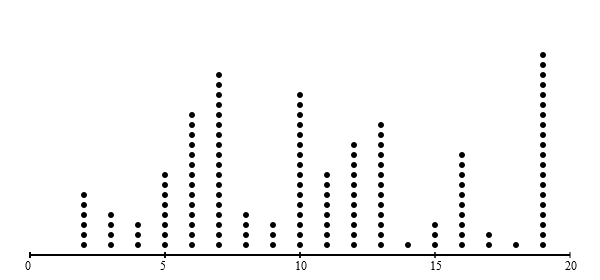 2023
Not Your Average Lesson
20
Conkers – A Statistical Prompt
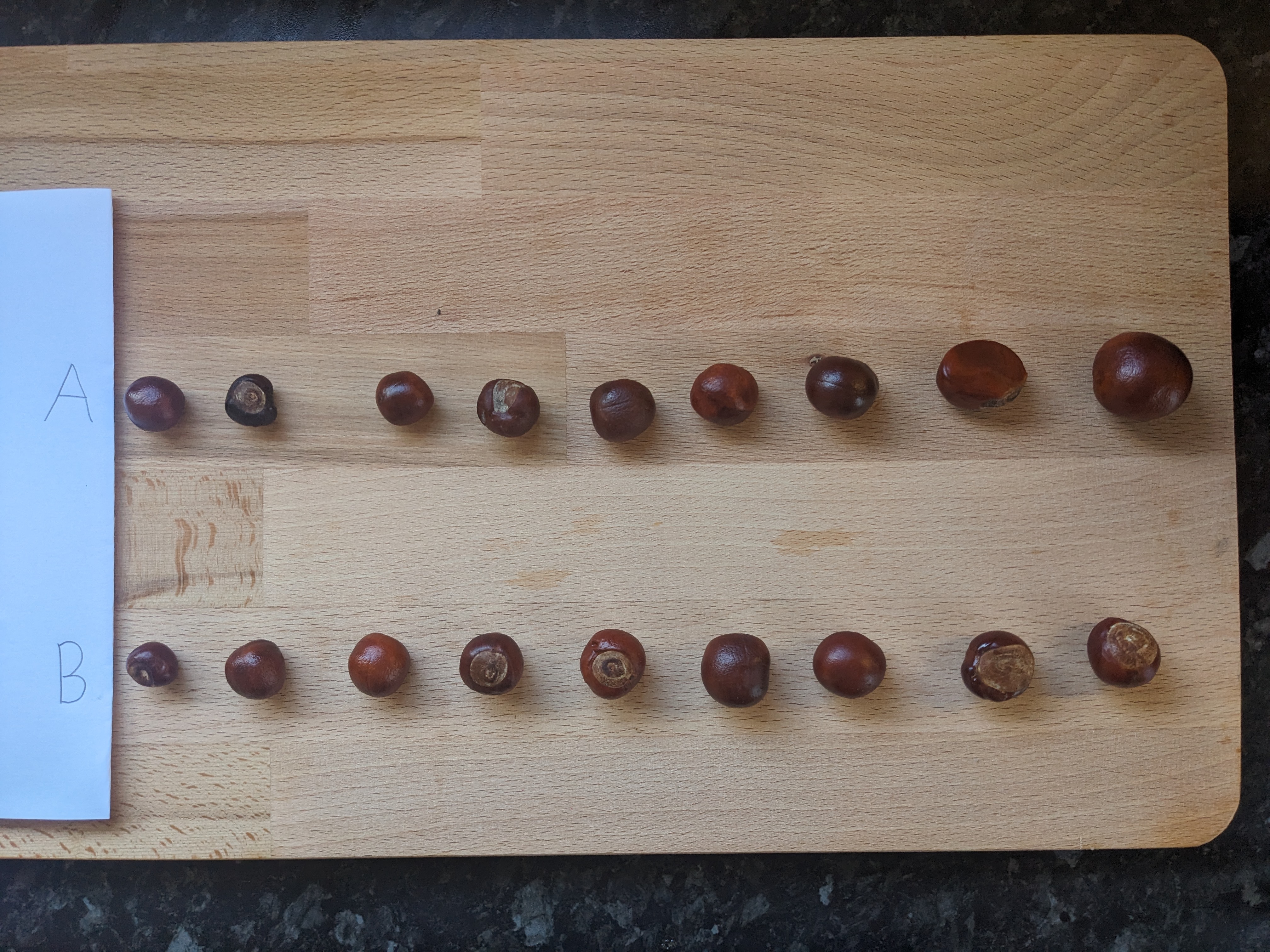 2023
Not Your Average Lesson
21
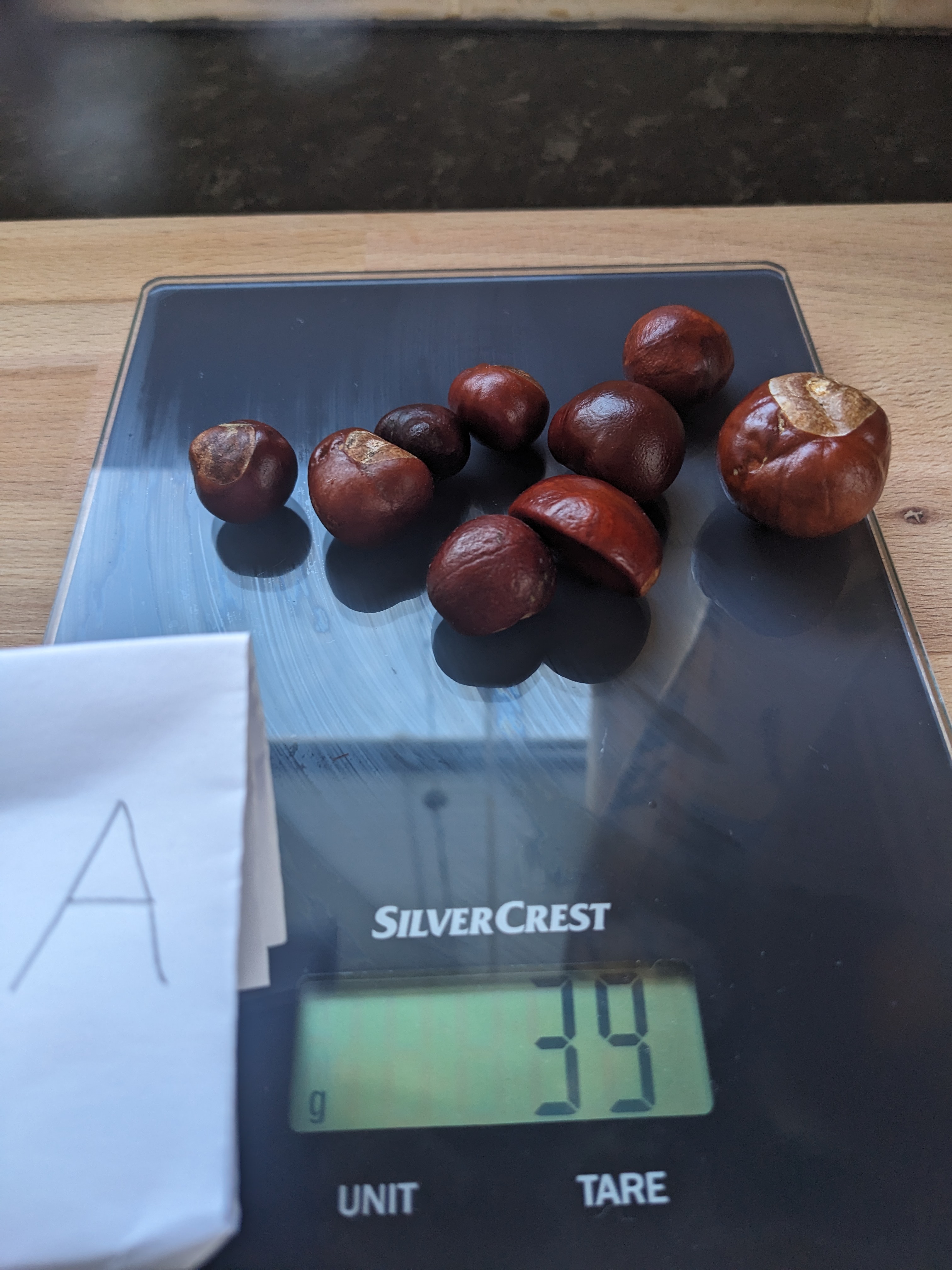 Conkers – A Statistical Prompt
2023
Not Your Average Lesson
22
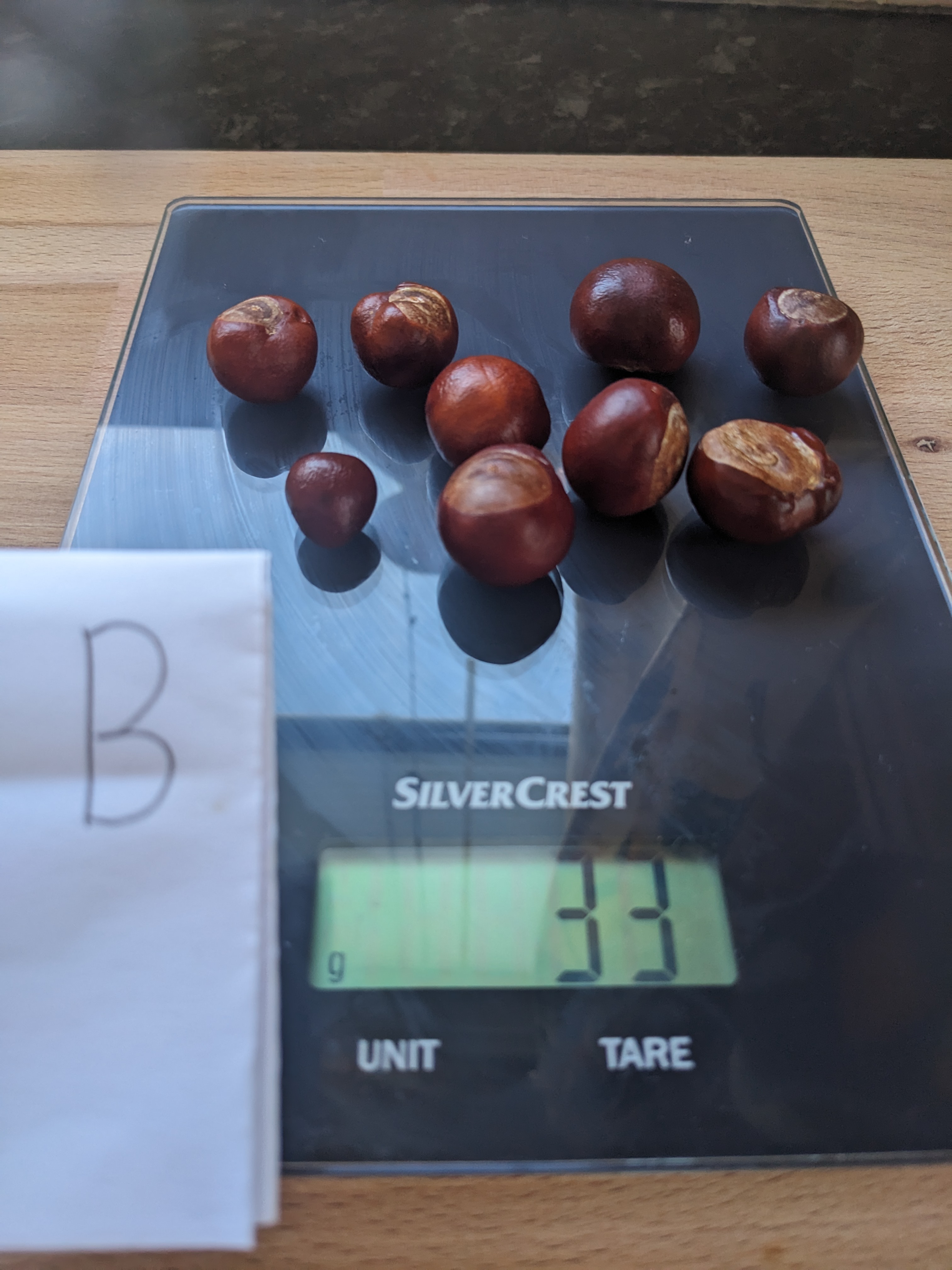 Conkers – A Statistical Prompt
2023
Not Your Average Lesson
23
Conkers
What questions can we ask?
What questions can we answer?
What questions can’t we answer?
Other Fun Tasks
2023
Not Your Average Lesson
24
Any Questions?
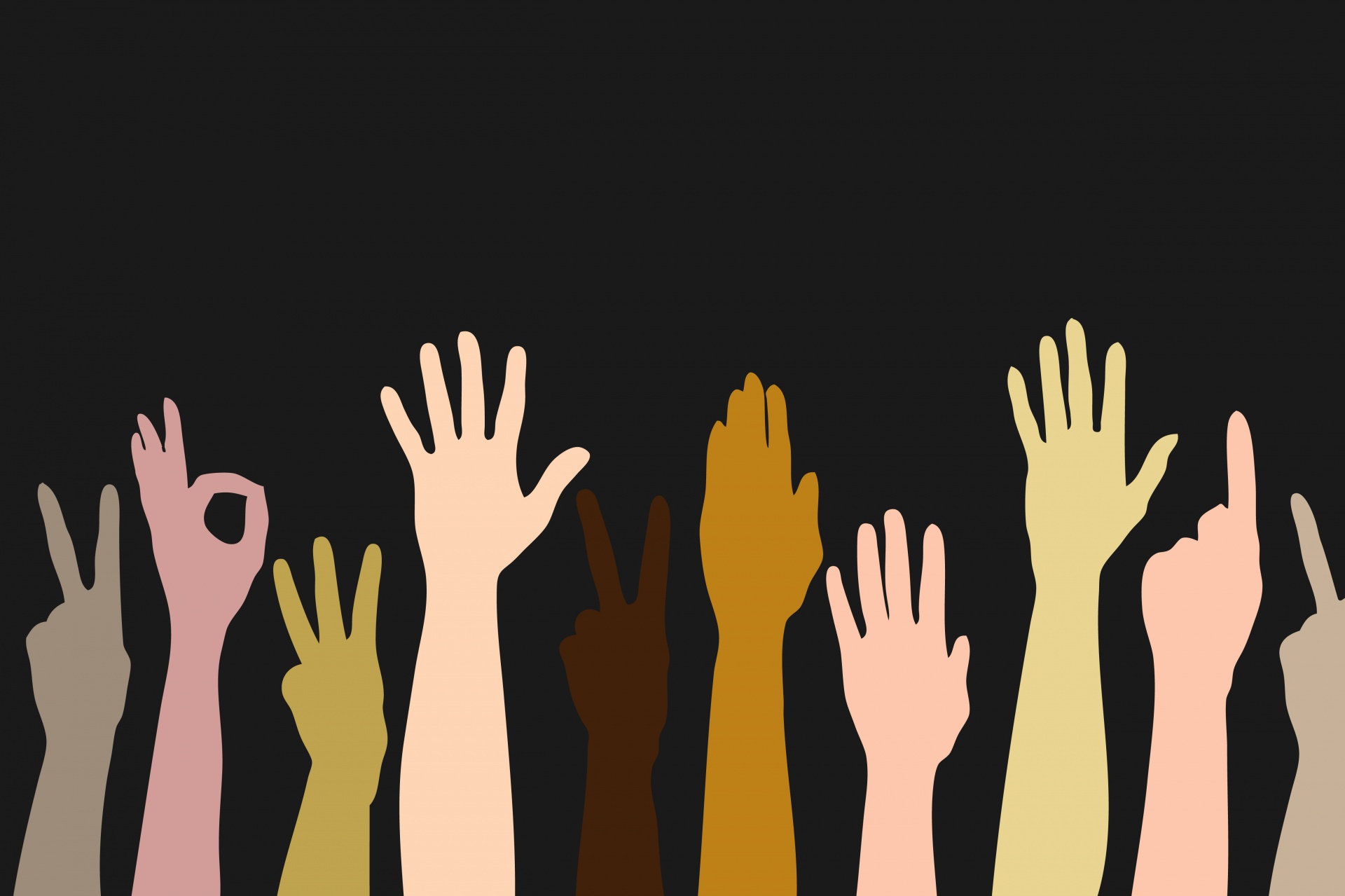 2023
Not Your Average Lesson
25
Bryn Jones

brynrichardjones@gmail.com

@brynspiration
Thank you
2023
Not Your Average Lesson
26